Universidade Aberta do SUS - UNASUSUniversidade Federal de PelotasEspecialização em Saúde da FamíliaModalidade a Distância (EaD)Turma 7
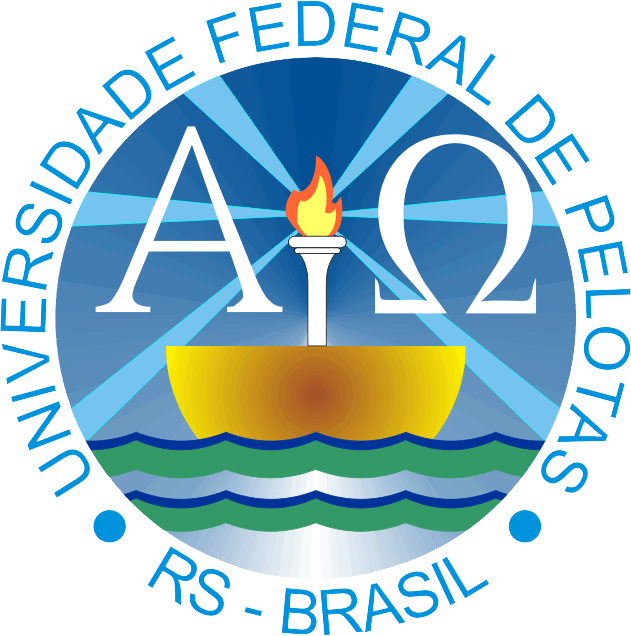 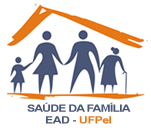 Qualificação da atenção à saúde da criança de 0-72 meses na UBS/ESF Jardim Floresta, Boa Vista/RR

Renato Ribeiro Silva
Orientadora: Luciana Valadão Alves Kebian
Boa Vista, 2015
Introdução
Segundo o Ministério da Saúde, a taxa de mortalidade infantil diminuiu nas últimas décadas no Brasil. Porém, a meta de garantir a toda criança o direito à vida e à saúde ainda não foi alcançada, pois persistem desigualdades regionais e sociais inaceitáveis. Um número considerável de mortes por causas evitáveis por ações dos serviços de saúde faz parte da realidade social e sanitária do país (BRASIL, 2012a).
Boa Vista é a única capital brasileira totalmente situada no hemisfério Norte. Traçado arquitetônico  projetado em forma de leque, inspirado em Paris. 


309.050 habitantes


32 UBS


55 equipes da ESF
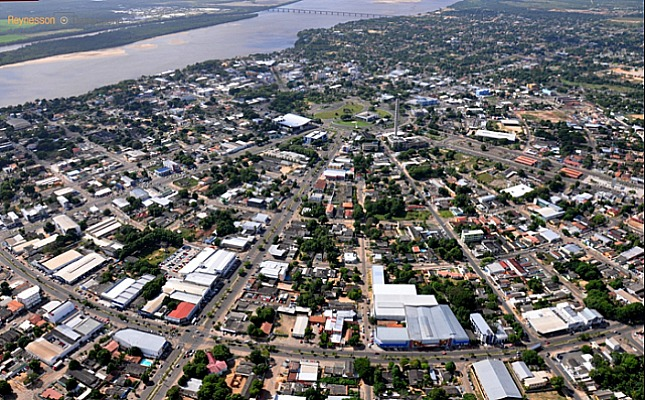 UBS urbana. 
Bairro Jardim Floresta. 
População dos bairros                                           Jardim Floresta e Aeroporto.
1 equipe de saúde. 
2700 habitantes.

Antes da Intervenção: 
0 a 72 meses, cobertura  70%. 
Registros incompletos.
Acompanhamento (peso, crescimento, desenvolvimento, exames, vacinação e suplementação de ferro) insatisfatório.
Consulta precoce até sete dias de vida insatisfatório.
Acompanhamento de saúde bucal, indicador de menor qualidade.
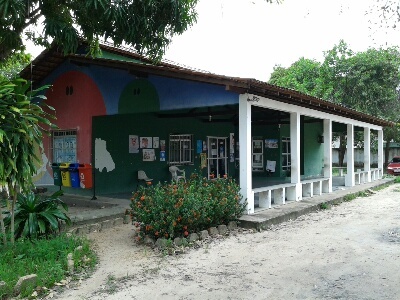 Objetivo Geral
Qualificar a atenção à saúde da criança de 0-72
 meses na UBS/ESF Jardim Floresta, Boa Vista/RR.
Metodologia
Monitoramento e avaliação: cadastros, fichas-espelho, prontuários, revisão semanal, reuniões, sistema de alerta.
Organização e gestão do serviço: cadastramento, acolhimento, busca ativa, visitas domiciliares, palestras, consultas, suporte material da gestão.
Engajamento público: grupos, educação em saúde, palestras, participação da comunidade, gestão social.
Qualificação da prática clínica: capacitações, reuniões, palestras, aulas práticas, treinamento.
Protocolo de Saúde da Criança do Ministério da Saúde do ano de 2012 (BRASIL, 2012a)
Ficha-espelho de Saúde da Criança disponibilizada pelo curso de especialização
Manual impresso, computador, datashow, termômetro, balança, livro de agendamento, caneta, lápis e borracha. 
Ação de cadastrar todas as crianças  no atendimento clínico semanal.
Ação de monitorar periodicamente a cobertura e a qualidade do programa feita pela enfermeira e médico, quinzenalmente
Controle de estoque das vacinas e sulfato ferroso realizado pelo diretor da unidade, semanalmente.
Orientação em relação ao serviço odontológico na unidade mais próxima, todos da equipe.
Objetivos, Metas e Resultados
Objetivo 1: Ampliar a cobertura.Meta: Ampliar a cobertura  para pelo menos 90% das crianças entre zero e 72 meses pertencentes à área de abrangência .
Objetivo 2: Melhorar a qualidade do atendimento à criançaMeta 2.1: Realizar a primeira consulta na primeira semana de vida para 100% das crianças cadastradas.
Meta 2.2: Monitorar o crescimento em 100% das crianças.Meta 2.4: Monitorar 100% das crianças com excesso de peso.Meta 2.5: Monitorar o desenvolvimento em 100% das crianças.Meta 2.6: Vacinar 100% das crianças de acordo com a idade.Meta 2.7: Realizar suplementação de ferro em 100% das crianças de 6 a 24 meses.Meta 2.8: Realizar triagem auditiva em 100% das crianças.Meta 2.9: Realizar teste do pezinho em 100% das crianças até 7 dias de vida.Meta 2.10: Realizar avaliação da necessidade de atendimento odontológico em 100% das crianças de 6 a 72 meses.
Meta 2.11: Realizar primeira consulta odontológica para 100% das crianças de 6 a 72 meses de idade moradoras da área de abrangência, cadastradas na unidade de saúde.
Objetivo 3: Melhorar a adesão ao Programa 
Meta 3.1: Fazer busca ativa de 100% das crianças faltosas.
Objetivo 4: Melhorar o registro das informações 
Meta 4.1: Manter registro na ficha espelho de saúde da criança e vacinação de 100% das crianças que consultam no serviço.
Objetivo 5: Mapear as crianças de risco 
Meta 5.1: Realizar avaliação de risco em 100% das crianças cadastradas no programa.
Objetivo 6: Promover a saúde das crianças.
Meta 6.1: Dar orientações para prevenir acidentes na infância em 100% das consultas de saúde da criança.
Meta 6.2: Colocar 100% das crianças para mamar durante a primeira consulta.
Meta 6.3: Fornecer orientações nutricionais de acordo com a faixa etária para 100% das crianças cadastradas.
Meta 6.4: Fornecer orientações sobre higiene bucal, etiologia e prevenção de cárie para 100% das crianças cadastradas de acordo com a faixa etária.
Discussão
A intervenção exigiu que a equipe se capacitasse para seguir as recomendações do protocolo do Ministério da Saúde.
Propiciou a ampliação da cobertura e melhoria dos registros.
Melhoria dos indicadores apesar de alguns não terem atingido 100% no período.
A importância de se criar um serviço odontológico próprio.
União e o trabalho integrado da equipe.
A participação social nas ações de saúde se intensificou.
Ampliar o trabalho para os outros usuários.
A intervenção: importância de cada profissional ao serviço, não concentrarem das atividades no médico. Rever as atribuições, atenção a um maior número de crianças e também melhorar a qualidade.

Para incorporar a intervenção à rotina do serviço:  ampliar o trabalho de conscientização da comunidade, cronograma de encontro de grupos, intensificar a educação em saúde.
Reﬂexão crítica sobre o processo pessoal de	aprendizagem
As expectativas iniciais em relação ao curso foram superadas, pois no início achava que por ser um curso à distância não iria aprender de maneira adequada, mas logo percebi que as tarefas estimulavam o estudo dos assuntos, com a produção de textos, a resolução de casos clínicos e os fóruns.
O curso possibilitou uma atuação mais efetiva como médico em relação à atenção básica, com mais engajamento público, estimulando a participação social, entendendo que é possível realizar mudanças e melhorar a qualidade do serviço, sendo necessário haver sempre atualizações e capacitações de toda a equipe.
A aprendizagem adquirida durante o curso de especialização em Saúde da Família foi muito boa, tendo em vista a metodologia usada que abordou os principais temas vistos na prática clínica, através de casos clínicos, fóruns, estudos de práticas clínicas e o próprio TCC, que nos propiciou ver a realidade e como intervir em uma UBS para modificar os indicadores de um determinado grupo de usuários.
Obrigado !